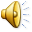 «Мы строим 
       добрый мир»
Патриотическое воспитание младших школьников
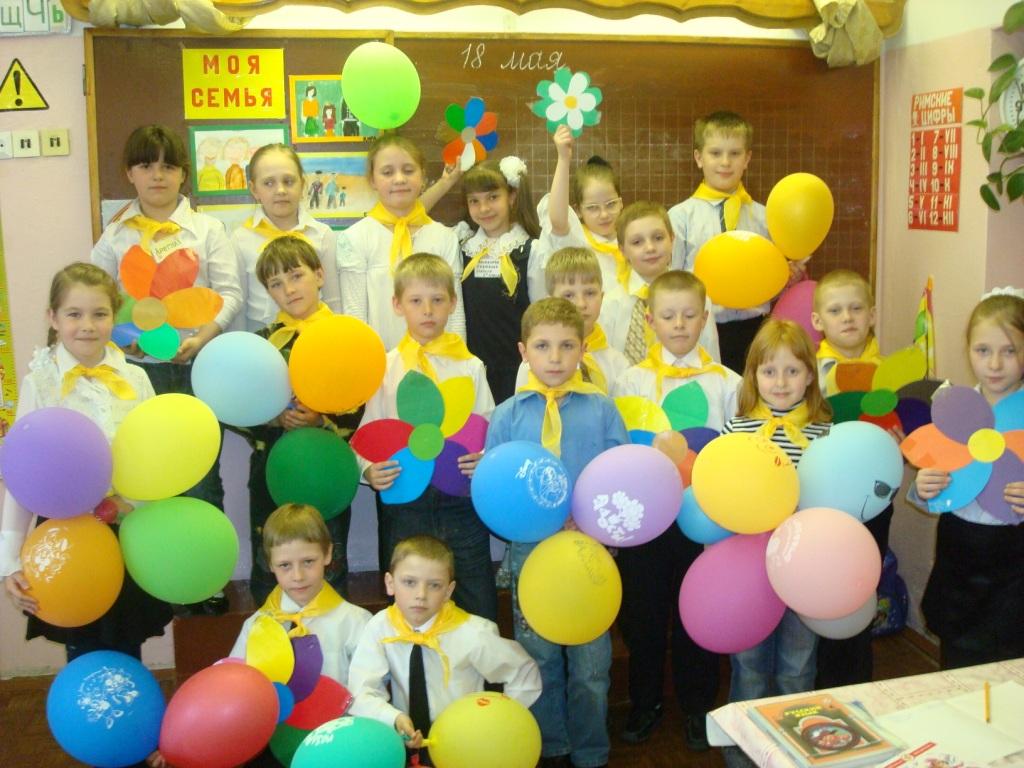 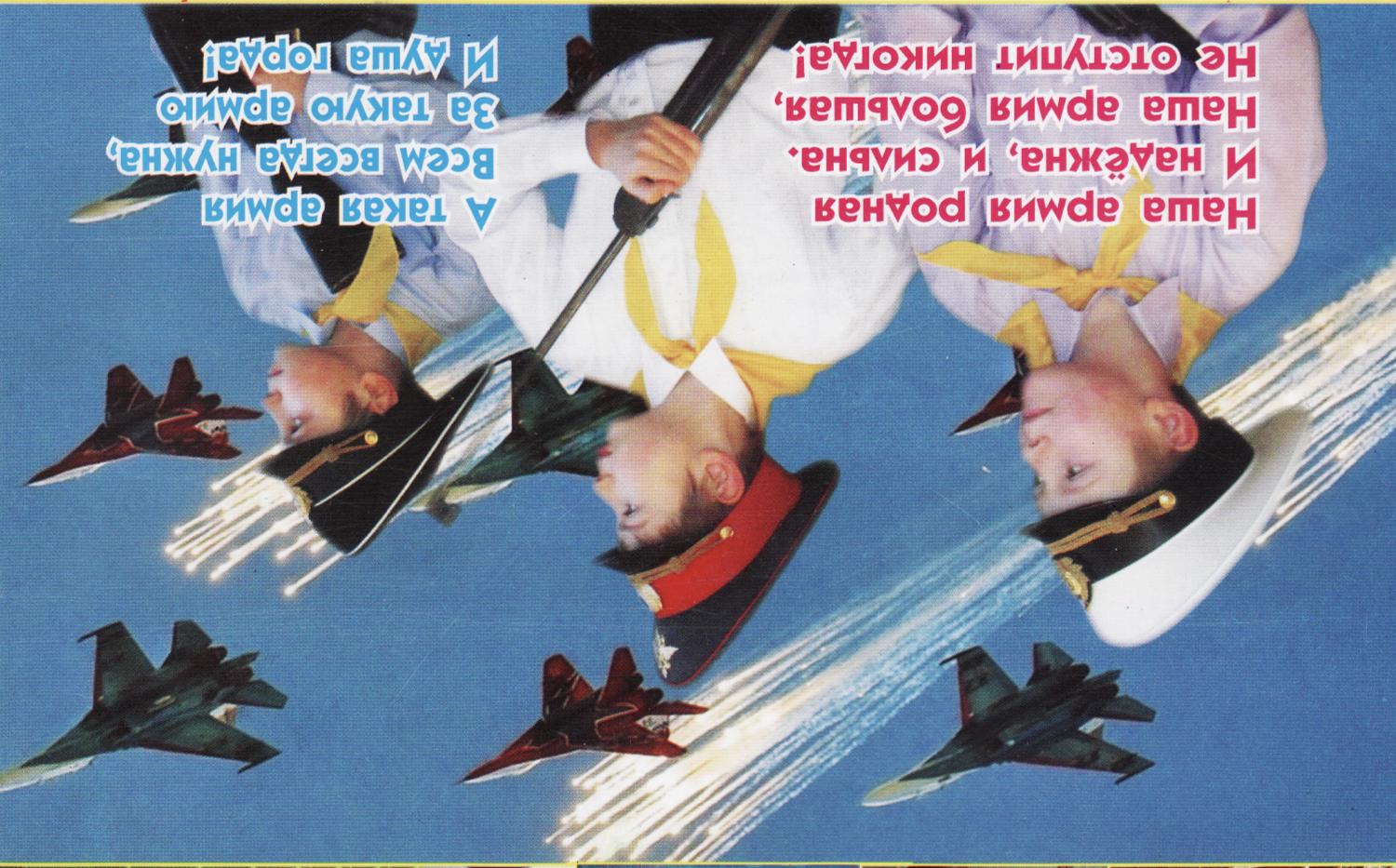 Экскурсия в музей милиции
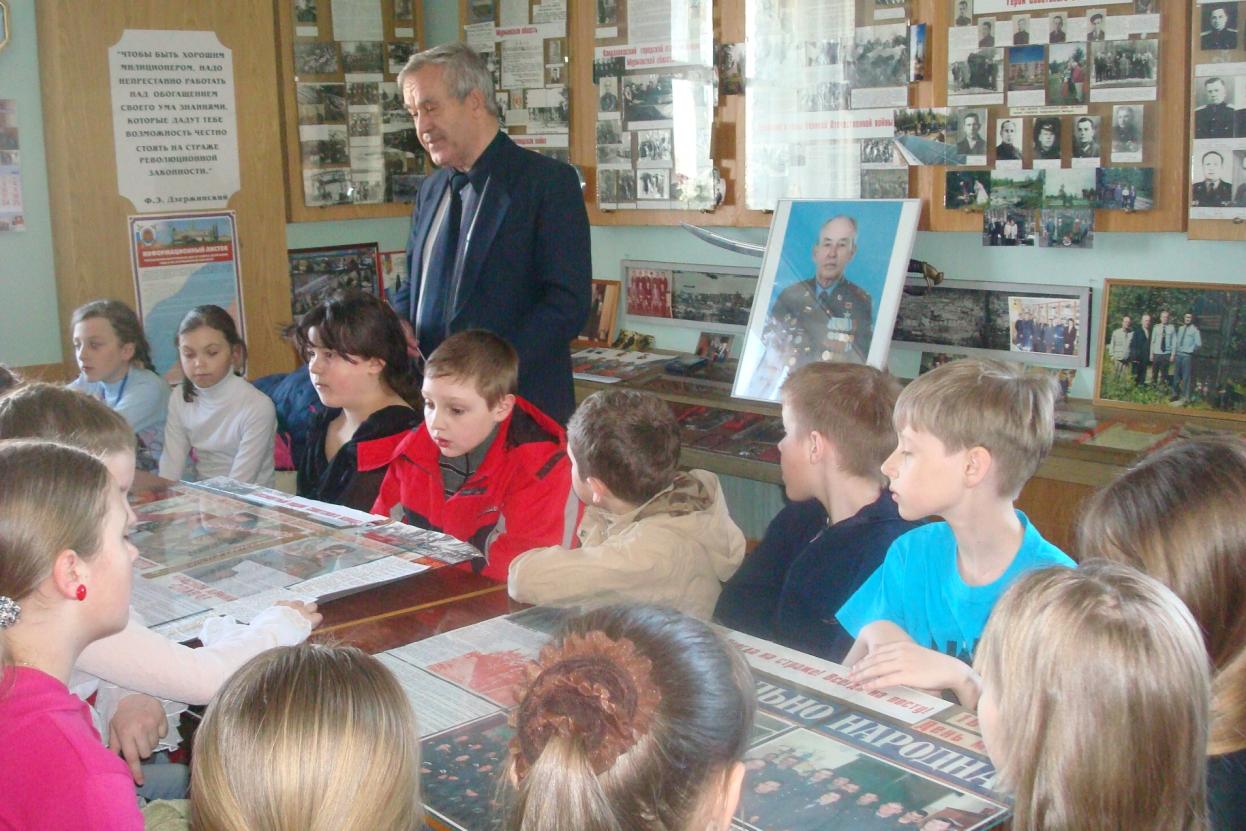 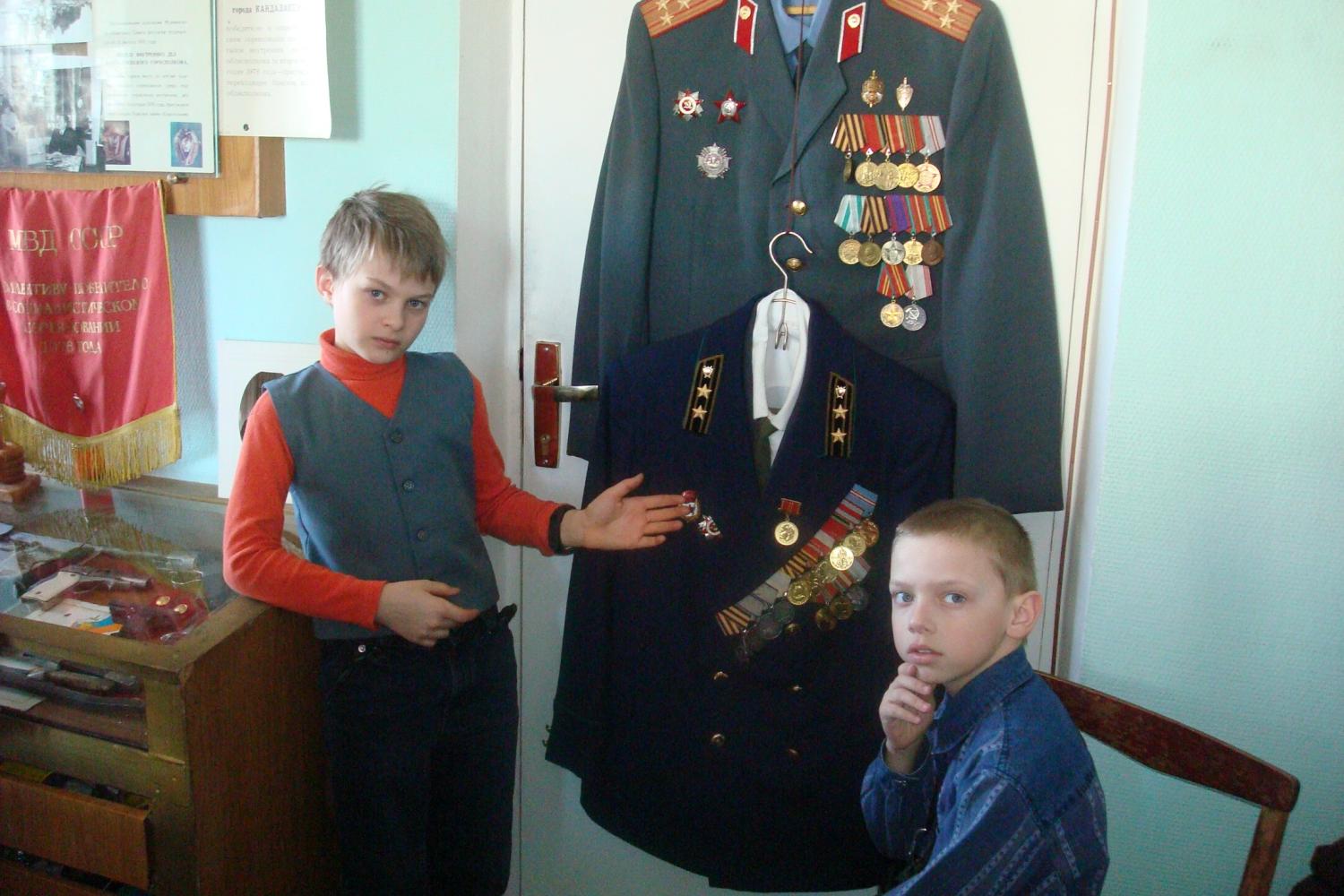 Впечатляет!
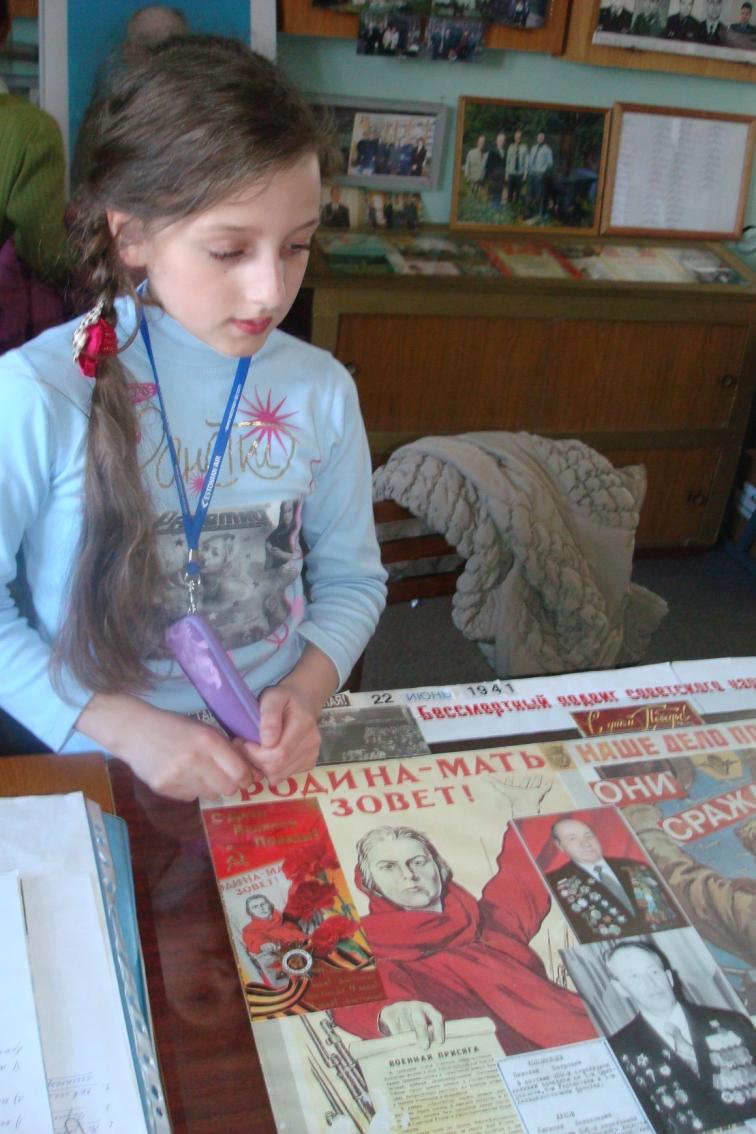 Ваш образ гордый 
и смелый
Пусть служит примером для нас!
А за победу – спасибо,
Мы не забудем вас!
Наша рукописная книга«65-летию победы посвящаем…»
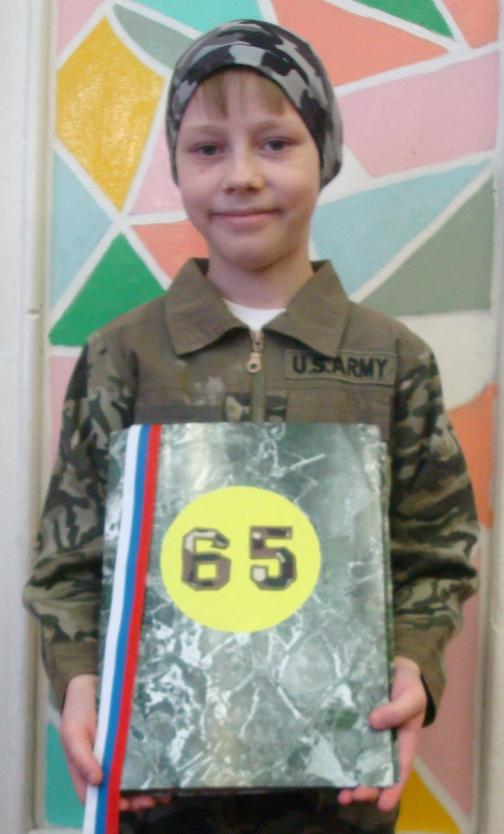 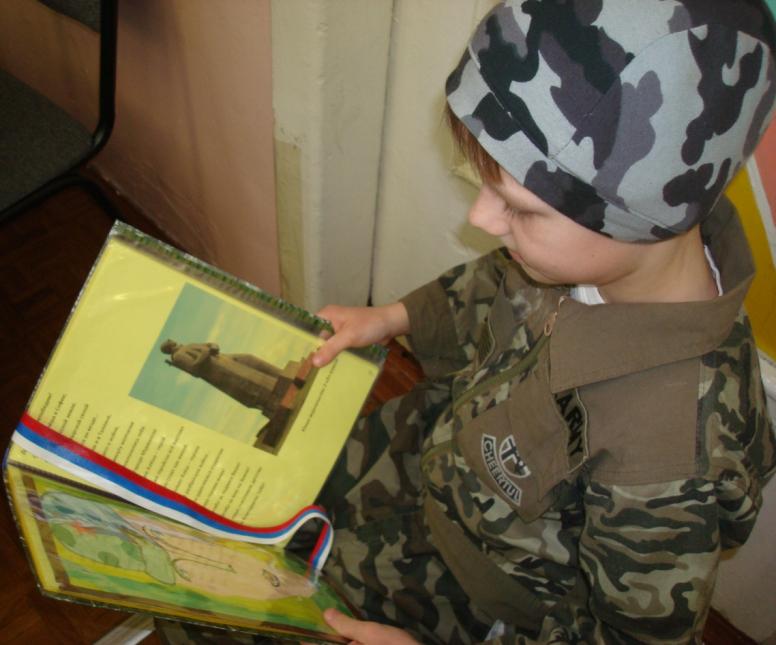 Память о войне…
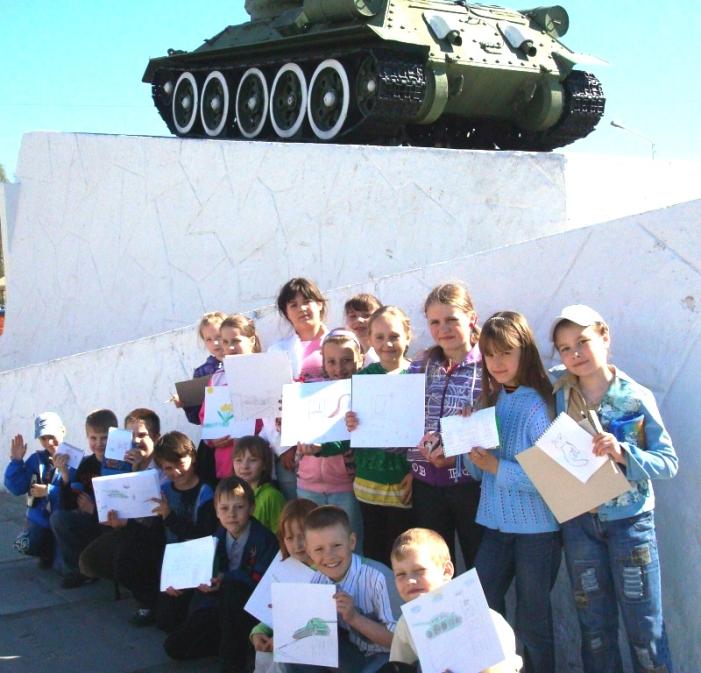 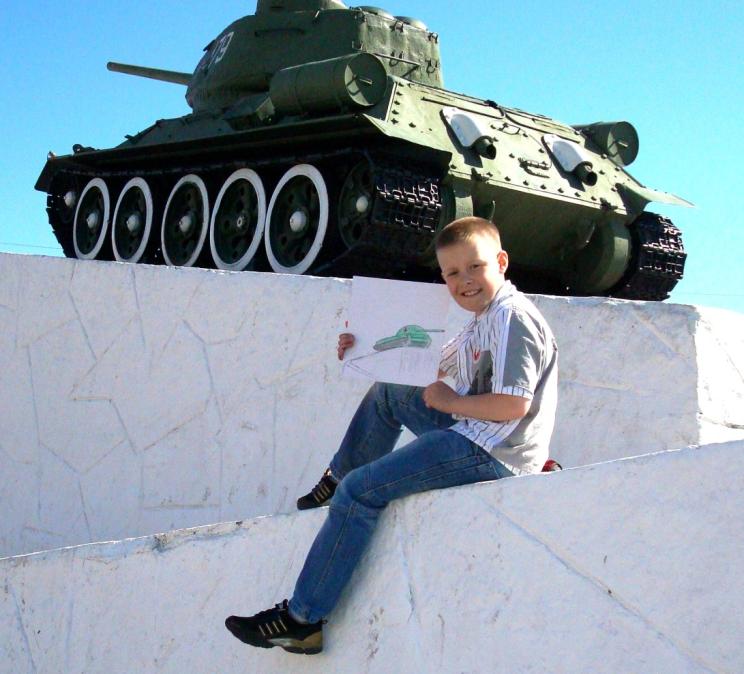 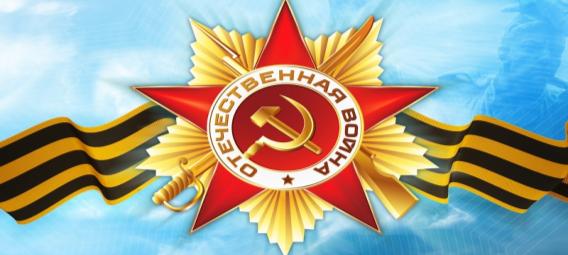 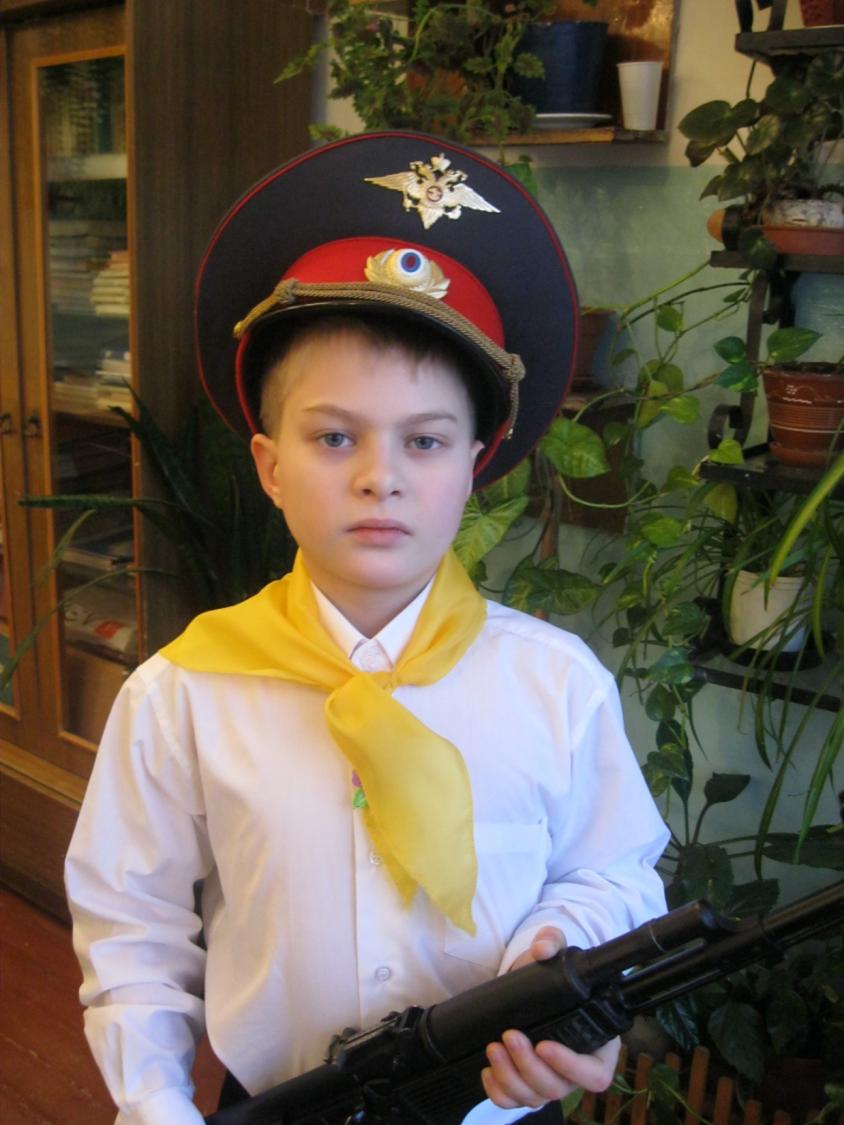 Готовность к подвигу зарождается в мыслях.
    (Живая Этика)
Наше творчество
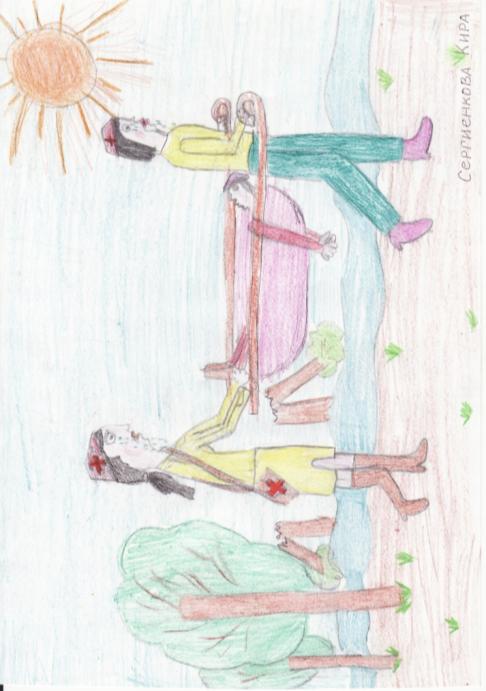 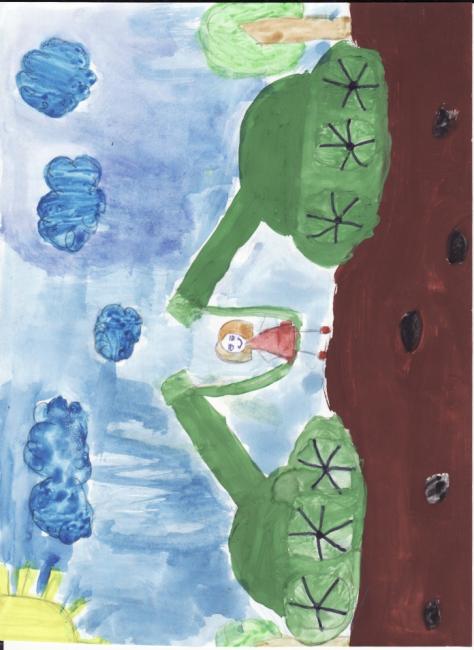 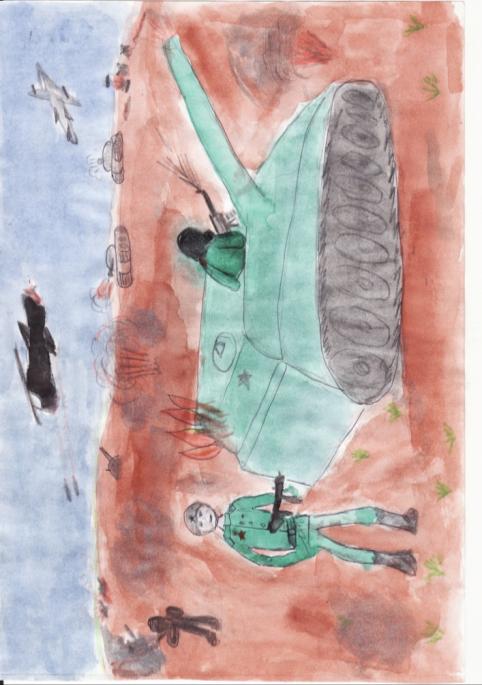 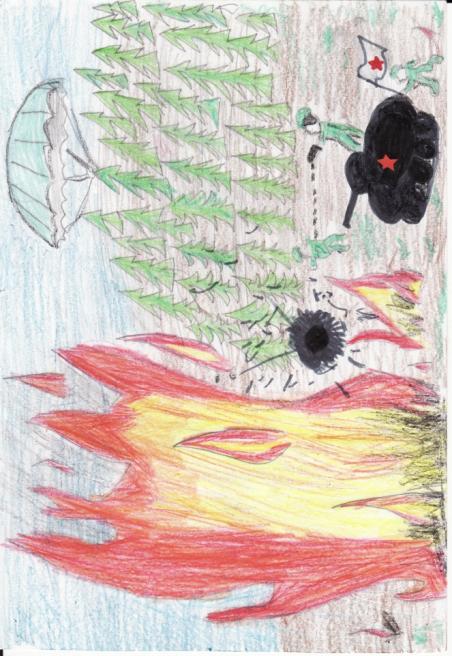 СПАСИБО ЗА ВНИМАНИЕ!
УЧЕНИКИ 4 «А» КЛАССАМОУ «СОШ № 1»
Г. КАНДАЛАКША
2011 год